Controversial issues in the management of hyperprolactinemia and prolactinomas – An overview by the Neuroendocrinology Department of the Brazilian Society of Endocrinology and Metabolism
Arch Endocrinol Metab. 2018;62(2):236-63
Prolactinomas are the most common pituitary adenomas (approximately 40% of cases), and they represent an important cause of hypogonadism and infertility in both sexes. The magnitude of prolactin (PRL) elevation can be useful in determining the etiology of hyperprolactinemia. Indeed, PRL levels > 250 ng/mL are highly suggestive of the presence of a prolactinoma. In contrast, most patients with stalk dysfunction, drug-induced hyperprolactinemia or systemic diseases present with PRL levels < 100 ng/mL.
However, exceptions to these rules are not rare. On the other hand, among patients with macroprolactinomas (MACs), artificially low PRL levels may result from the so-called “hook effect”. Patients harboring cystic MACs may also present with a mild PRL elevation. The screening for macroprolactin is mostly indicated for asymptomatic patients and those with apparent idiopathic hyperprolactinemia. Dopamine agonists (DAs) are the treatment of choice for prolactinomas, particularly cabergoline, which is more effective and better tolerated than bromocriptine.
After 2 years of successful treatment, DA withdrawal should be considered in all cases of microprolactinomas and in selected cases of MACs. In this publication, the goal of the Neuroendocrinology Department of the Brazilian Society of Endocrinology and Metabolism (SBEM) is to provide a review of the diagnosis and treatment of hyperprolactinemia and prolactinomas, emphasizing controversial issues regarding these topics. This review is based on data published in the literature and the authors’ experience.
INTRODUCTION
A prolactinoma is the most common cause of chronic hyperprolactinemia
 once pregnancy, primary hypothyroidism, and drugs that raise serum prolactin (PRL) levels have been ruled out
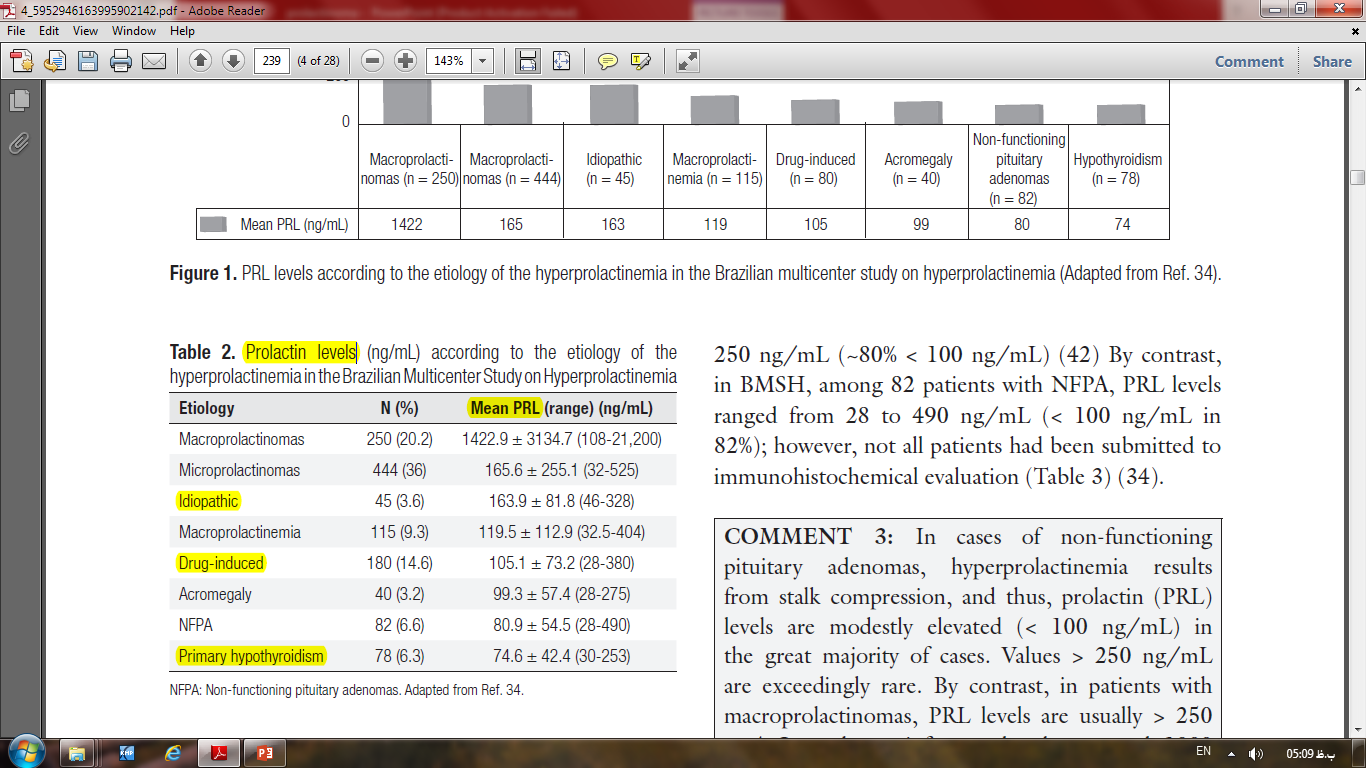 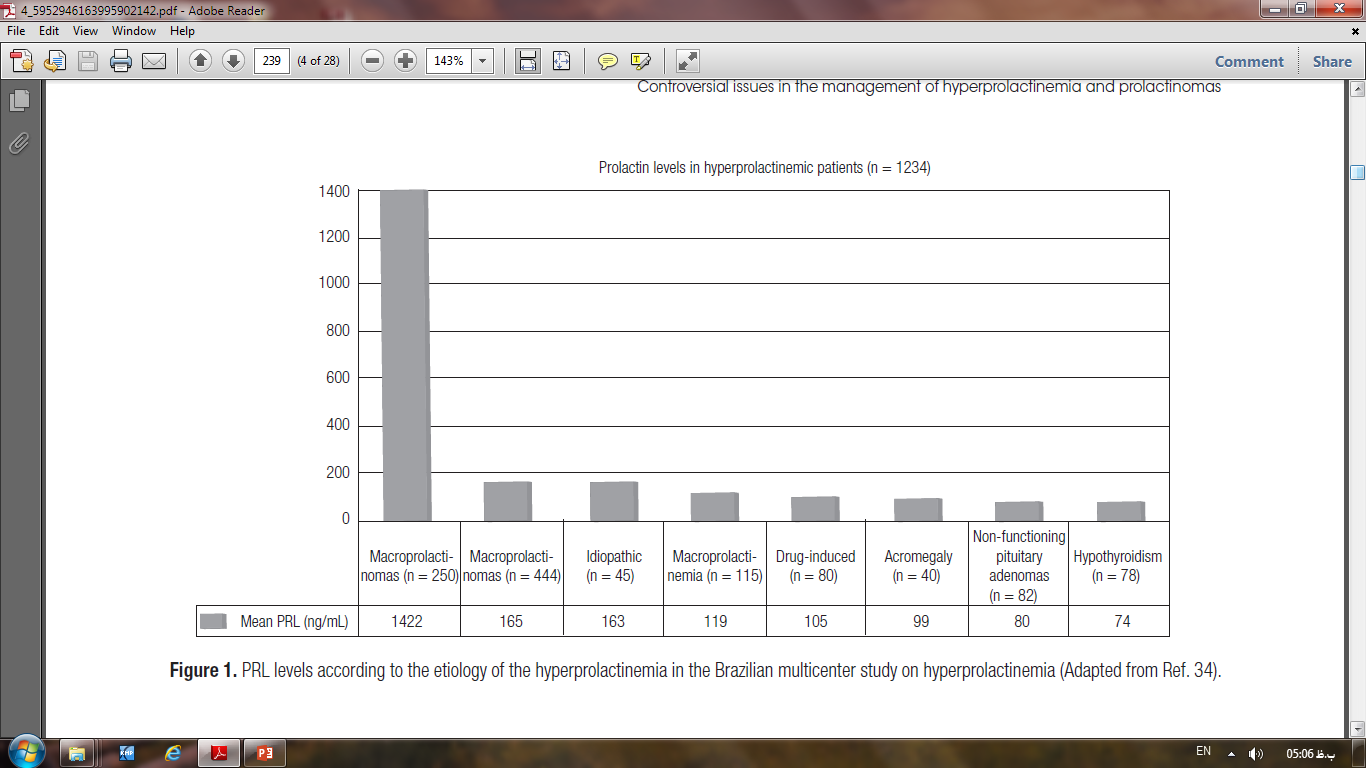 Prolactinomas are the most common hormone-secreting pituitary tumors,accounting for approximately 40% of all pituitary tumors 
In adults, prolactinomas have an estimated prevalence of 60-100 per million population
Between the age of 20 and 50 years, the ratio between women and men is estimated to be 10:1, whereas after the fifth decade of life, both genders are equally affected 
Although prolactinomas are rare at the pediatric and adolescent ages, they account for approximately half of all pituitary adenomas in that population 
PRL-secreting carcinomas are extremely rare
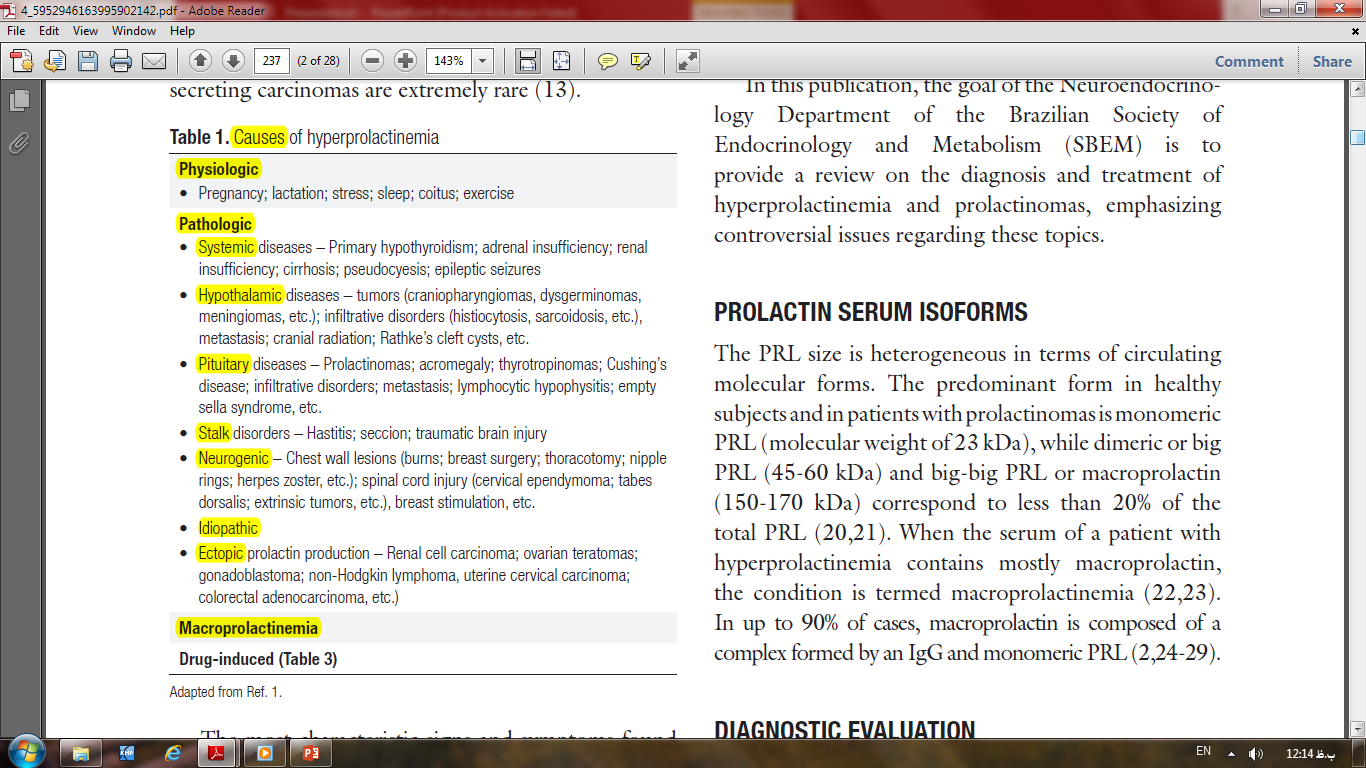 The most characteristic signs and symptoms found in patients with hyperprolactinemia are those related to hypogonadotropic hypogonadism and galactorrhea Increased PRL levels decrease gonadotropin pulsatile secretion through inhibition of hypothalamic GnRH release
In addition, there may be direct  aeffects hyperprolactinemia on testes and ovaries.
 Hypogonadism can cause menstrual irregularity and amenorrhea in women, sexual dysfunction, infertility, and loss of bone mineral mass in both genders
Hyperprolactinemia can also reduce the libido independently of testosterone levels
In patients harboring macroprolactinomas, tumor mass effect symptoms, such as headache, visual changes, and, more rarely, cerebrospinal fluid (CSF) rhinorrhea, hydrocephalus and seizures, can also occur
Hypopituitarism beyond hypogonadism can occur if there is compression of the pituitary stalk or destruction of normal pituitary tissue
It is worth commenting that some women present with non-puerperal galactorrhea in the presence of regular menstrual cycles and normal PRL levels This so-called “idiopathic galactorrhea” is estimated to be present in up to 40-50% of all women with non-puerperal galactorrhea 
In contrast, the finding of galactorrhea in men is highly suggestive of a prolactinoma
PROLACTIN SERUM ISOFORMS
The PRL size is heterogeneous in terms of circulating molecular forms. The predominant form in healthy subjects and in patients with prolactinomas is monomeric PRL (molecular weight of 23 kDa)
while dimeric or big PRL (45-60 kDa) and big-big PRL or macroprolactin (150-170 kDa) correspond to less than 20% of the total PRL
When the serum of a patient with hyperprolactinemia contains mostly macroprolactin, the condition is termed macroprolactinemia 
In up to 90% of cases, macroprolactin is composed of a complex formed by an IgG and monomeric PRL
DIAGNOSTIC EVALUATION
For the correct identification of the etiology of hyperprolactinemia, some parameters must be taken into account:
 medical history
 physical examination,
 clinical features,
 laboratory findings (especially PRL serum levels),
 and imaging studies of the pituitary and sella turcica
TSH, free T4,
 and creatinine levels 
acromegaly must be investigated by measuring IGF-1 in all patients with a macroadenoma, even when there are no manifestations of this disease 
Finally, β-hCG measurement is mandatory in any woman of childbearing age with amenorrhea
samples should be collected up to 3 hours after awakening, preferably while the patient is fasted
 Venipuncture stress may cause an elevation in the PRL level, but it is usually mild (< 40-60 ng/ mL) 
The same is true for breast stimulation
COMMENT 1
As PRL is secreted in a pulsatile manner and as venipuncture stress can increase PRL levels, we suggest that an elevated PRL level should be confirmed at least once, unless the PRL levels are clearly elevated (> 80-100 ng/mL).
COMMENT 2
Vigorous exercise and nipple stimulation should be avoided for at least 30 minutes before checking PRL levels as they may result in PRL elevation.
levels > 250 ng/mL are highly suggestive of the presence of a prolactinoma 
although they may occasionally be found in other conditions 
most patients with stalk dysfunction (pseudoprolactinomas), drug-induced hyperprolactinemia or systemic diseases present with PRL levels < 100 ng/mL 
However, exceptions to these rules are not rare
circulating PRL levels usually parallel the tumor size
microprolactinomas (MIC) (diameter < 10 mm) usually result in PRL levels of 100-200 ng/mL, but not infrequently, they may be < 100 ng/mL, and occasionally reach 500 ng/mL or more 
Macroprolactinomas (MACs) (diameter ≥ 10 mm) are typically associated with PRL values > 250 ng/mL (4-7).
 In the vast majority of patients with giant prolactinomas (maximum diameter ≥ 4 cm), PRL levels will be > 1000 ng/mL
artificially low PRL levels may result from the so-called “hook effect”, which should be considered in all cases of large (≥ 3 cm) pituitary macroadenomas associated with normal or mildly elevated PRL levels (< 200 ng/mL) 
 Patients harboring cystic MACs may also present with mild PRL elevation
COMMENT 3
In cases of non-functioning pituitary adenomas, hyperprolactinemia results from stalk compression, and thus, prolactin (PRL) levels are modestly elevated (< 100 ng/mL) in the great majority of cases.
 Values > 250 ng/mL are exceedingly rare.
How do PRL levels behave in cases of drug-induced hyperprolactinemia
The most common cause of non-physiological hyperprolactinemia is the use of drugs, which act through different mechanisms:
 increased transcription of the PRL gene (estrogens),
 antagonism of the dopamine receptor (risperidone, haloperidol, metoclopramide, domperidone, sulpiride, etc)
dopamine depletion (reserpine, methyldopa),
 inhibition of hypothalamic dopamine production (verapamil heroin, morphine, enkephalin analogs, etc.)
inhibition of dopamine reuptake (tricyclic antidepressants, cocaine, amphetamine, monoamine oxidase inhibitors),
 inhibition of serotonin reuptake (opiates, fenfluramine, fluoxetine, sibutramine), etc.
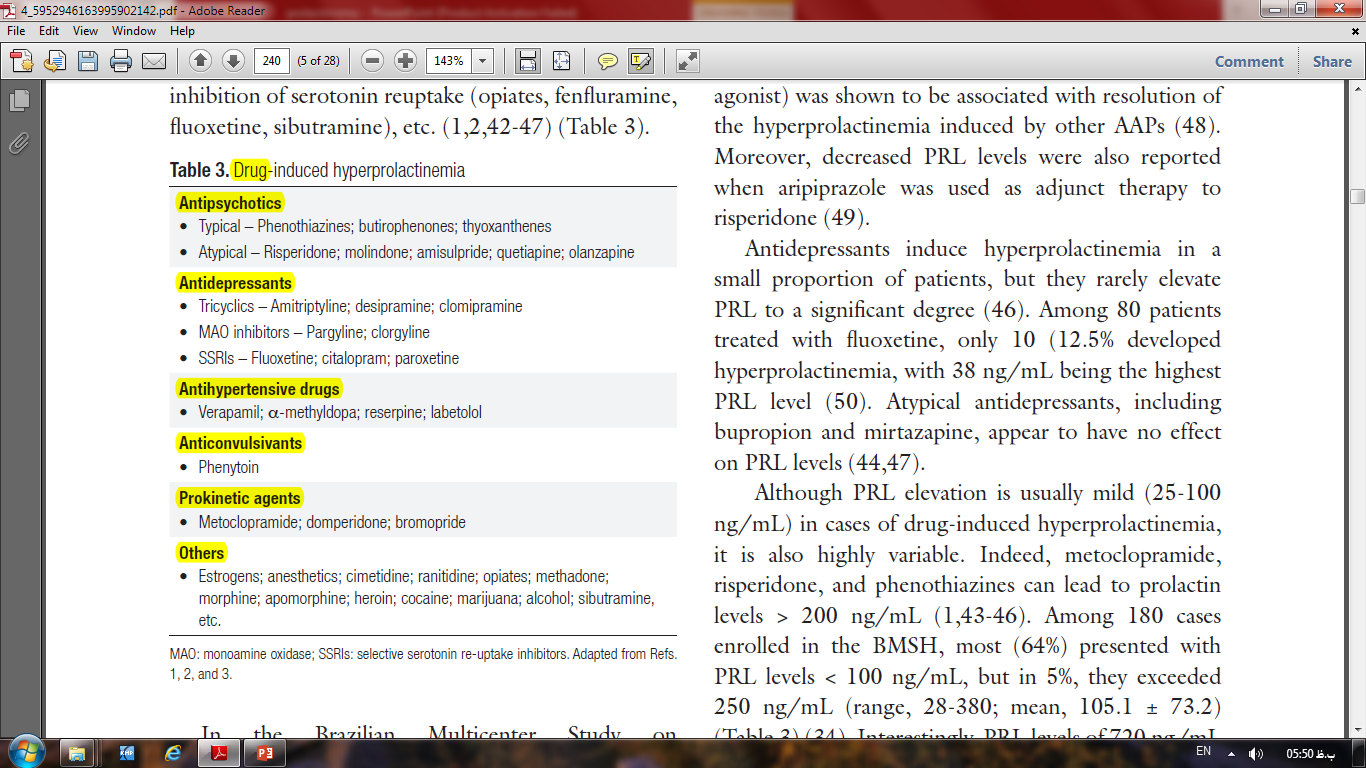 Among antipsychotics, the most frequently involved drugs were haloperidol, phenothiazines, and risperidone, while tricyclic drugs were the main representants among the antidepressants
The newer atypical antipsychotics (AAPs) are characterized by increased antipsychotic efficacy and fewer neurological and endocrine related side-effects compared to classical antipsychotic drugs
Furthermore, the use of drugs such as quetiapine and aripiprazole (a dopamine partial agonist) was shown to be associated with resolution of the hyperprolactinemia induced by other AAPs
Moreover, decreased PRL levels were also reported when aripiprazole was used as adjunct therapy to risperidone
Antidepressants induce hyperprolactinemia in a small proportion of patients, but they rarely elevate PRL to a significant degree Among 80 patients treated with fluoxetine, only 10 (12.5% developed hyperprolactinemia, with 38 ng/mL)
Although PRL elevation is usually mild (25-100 ng/mL) in cases of drug-induced hyperprolactinemia, it is also highly variable.
 Indeed, metoclopramide, risperidone, and phenothiazines can lead to prolactin levels > 200 ng/mL.
Among 180 cases enrolled in the BMSH, most (64%) presented with PRL levels < 100 ng/mL, but in 5%, they exceeded 250 ng/mL (range, 28-380; mean, 105.1 ± 73.2) 
Interestingly, PRL levels of 720 ng/mL were recently reported in a young lady who had been treated with domperidone for 3 months. Following domperidone discontinuation, PRL fell to the normal range
COMMENT 4
Although drug-induced hyperprolactinemia is usually associated with PRL levels < 100 ng/mL, they are largely variable and may overlap those found in patients with prolactinomas.
How do the hook effect and linearity issues in PRL assays impact our practice?
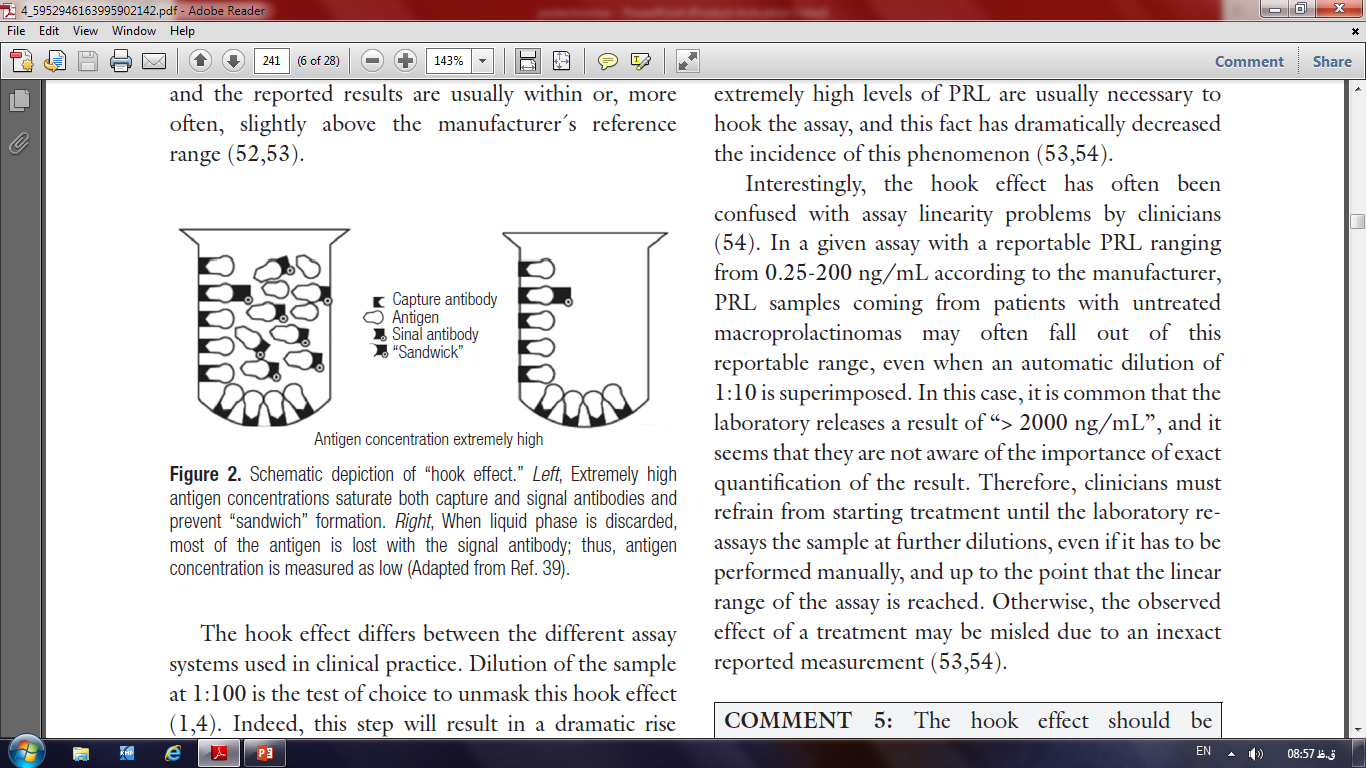 COMMENT 5
The hook effect should be considered in every patient presenting with a large (≥ 3 cm) pituitary macroadenoma and prolactin levels within the normal range or only modestly elevated.
Macroprolactinemia screening: routinely or just in asymptomatic individuals
macroprolactinemia was encountered in 25 to 68.3% (mean, 42.3%) of patients with apparent idiopathic hyperprolactinemia (IH) Moreover, the diagnosis of PRL-secreting pituitary microadenoma shifted to non-secreting pituitary microadenoma in 10 of 49 patients (20%) reported
Overall, symptoms related to hyperprolactinemia (galactorrhea, menstrual disorders and sexual dysfunction) have been reported in up to 45% of patients with macroprolactinemia
As mentioned, this would mostly result from the concomitance with monomeric hyperprolactinemia 
 or other disorders, such as polycystic ovary syndrome
 Of note, the finding of both galactorrhea and menstrual disorders is rare in macroprolactinemia
The request for serum PRL assessment occurs in two scenarios. At first, there are complaints related to hyperprolactinemia, such as galactorrhea, hypogonadism and infertility, leading to serum PRL measurement. If laboratory tests confirm the clinical suspicion of monomeric hyperprolactinemia, macroprolactinemia screening is not indicated,
and it is recommended to proceed to the usual investigation of physiological, pharmacological and pathological causes of hyperprolactinemia for proper handling of the case.
Moreover, MRI abnormalities (e.g., macroadenomas and, mostly, microadenomas or an empty sella) may be found in approximately 20-25% of macroprolactinemic patients
COMMENT 6
Macroprolactinemia is, in most cases, a laboratory diagnostic pitfall, with a mean frequency of ~20% among hyperprolactinemic subjects. Clinical, radiological and laboratory features cannot be used reliably to differentiate monomeric hyperprolactinemia from macroprolactinemia. The screening for macroprolactin is mostly indicated for asymptomatic hyperprolactinemic patients, subjects with apparent idiopathic hyperprolactinemia, and any patient without an obvious cause for the hyperprolactinemia.
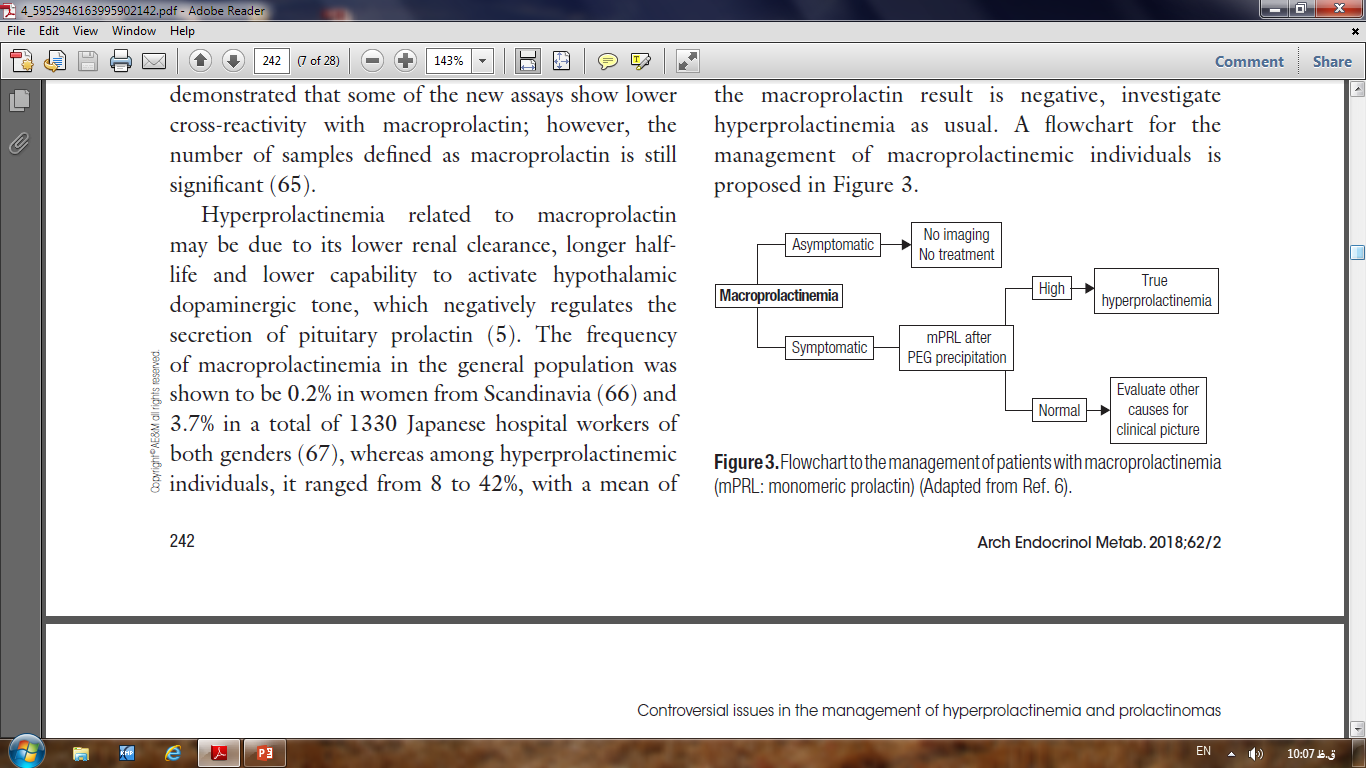 TREATMENT OF HYPERPROLACTINEMIA AND PROLACTINOMAS
The ideal treatment of hyperprolactinemia depends on its etiology and may include, for instance, L-thyroxine replacement in patients with primary hypothyroidism, dopamine agonists (DAs) for prolactinomas, and drug withdrawal in cases of drug-induced hyperprolactinemia
 By contrast, macroprolactinemia does not need to be treated
Current available therapeutic options for prolactinomas include surgery, pituitary radiation therapy and pharmacotherapy with dopamine agonists (DAs)
DAs are the gold standard treatment for prolactinomas, as their use controls hormonal secretion and tumor growth in approximately 80% of cases
Cabergoline (CAB), a specific agonist of the dopamine receptor type 2 (D2R), is the first choice because of its better tolerability and greater efficacy in inducing PRL normalization and tumor shrinkage
Bromocriptine use leads to normal serum PRL levels in 80% of microprolactinomas and 70% of macroprolactinomas, whereas with CAB, this goal is achieved in 85% of patients
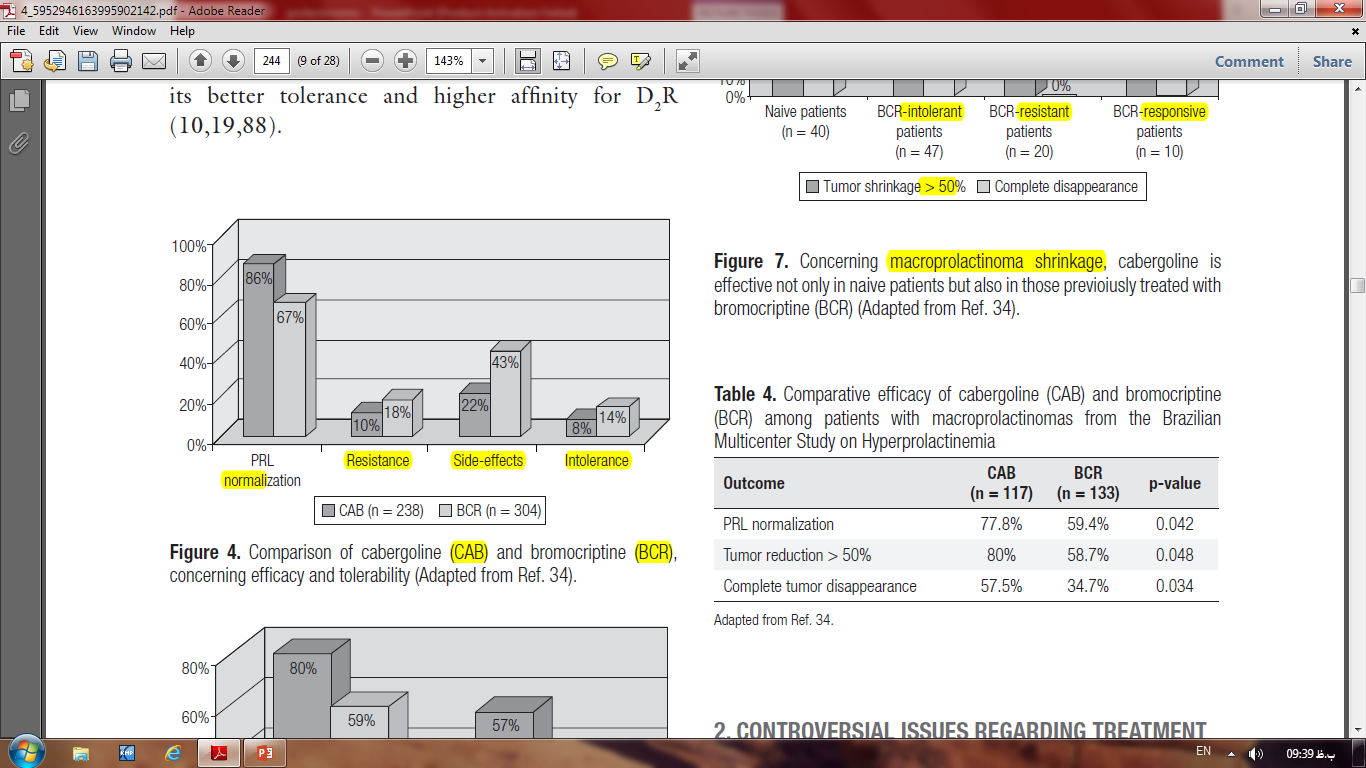 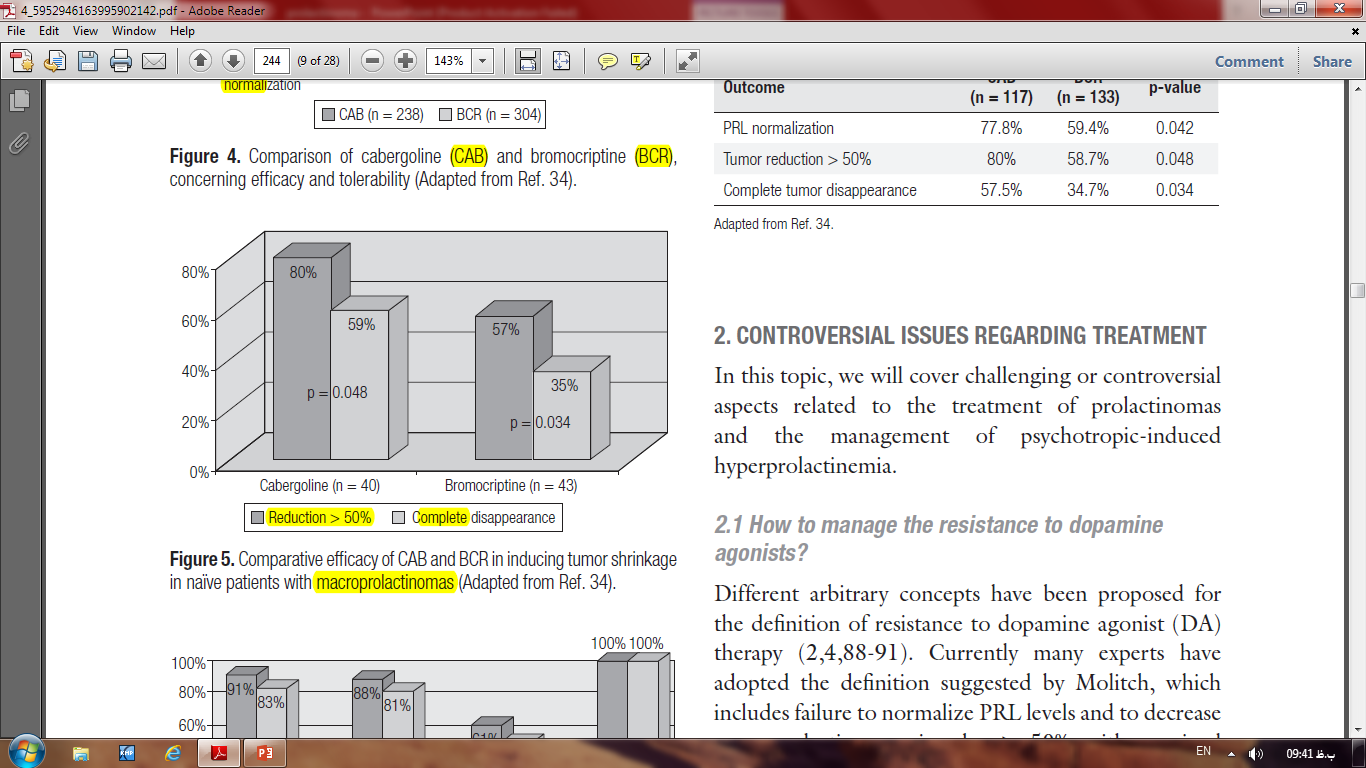 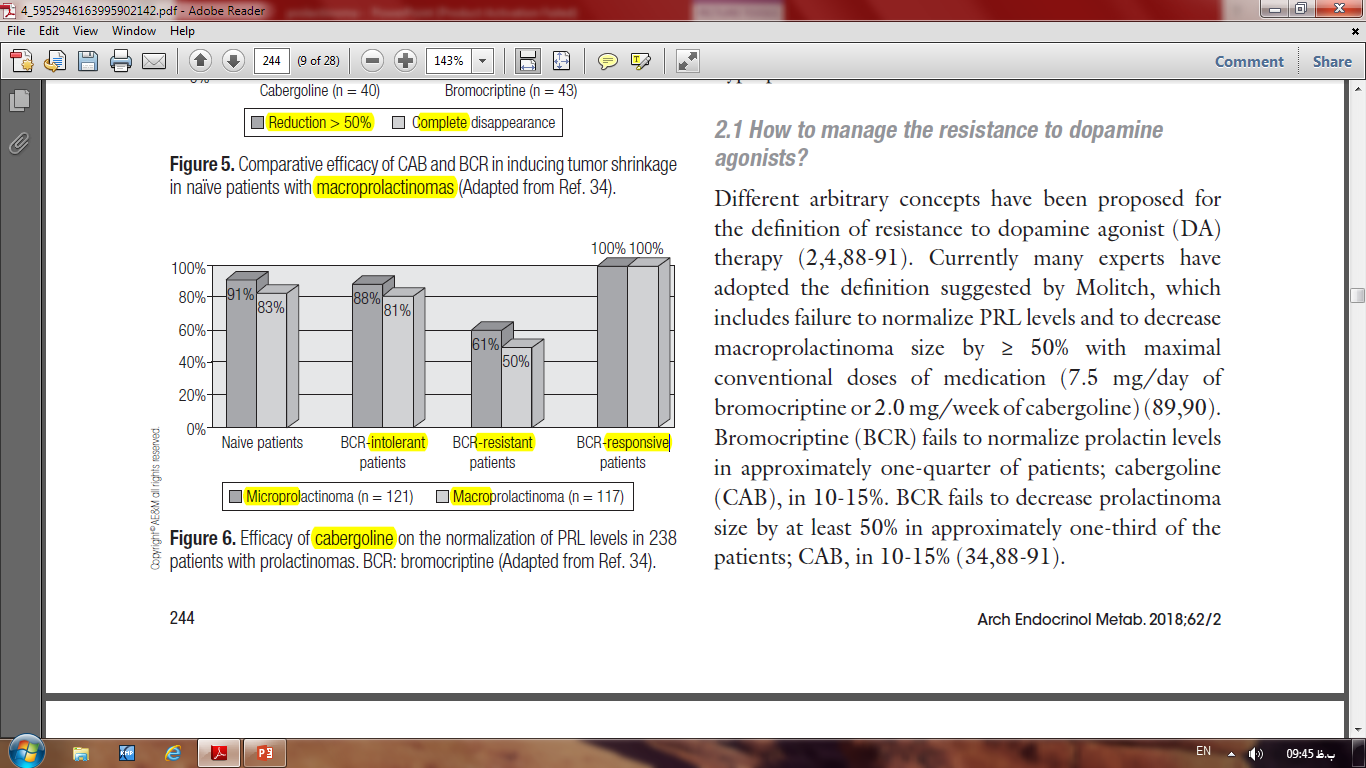 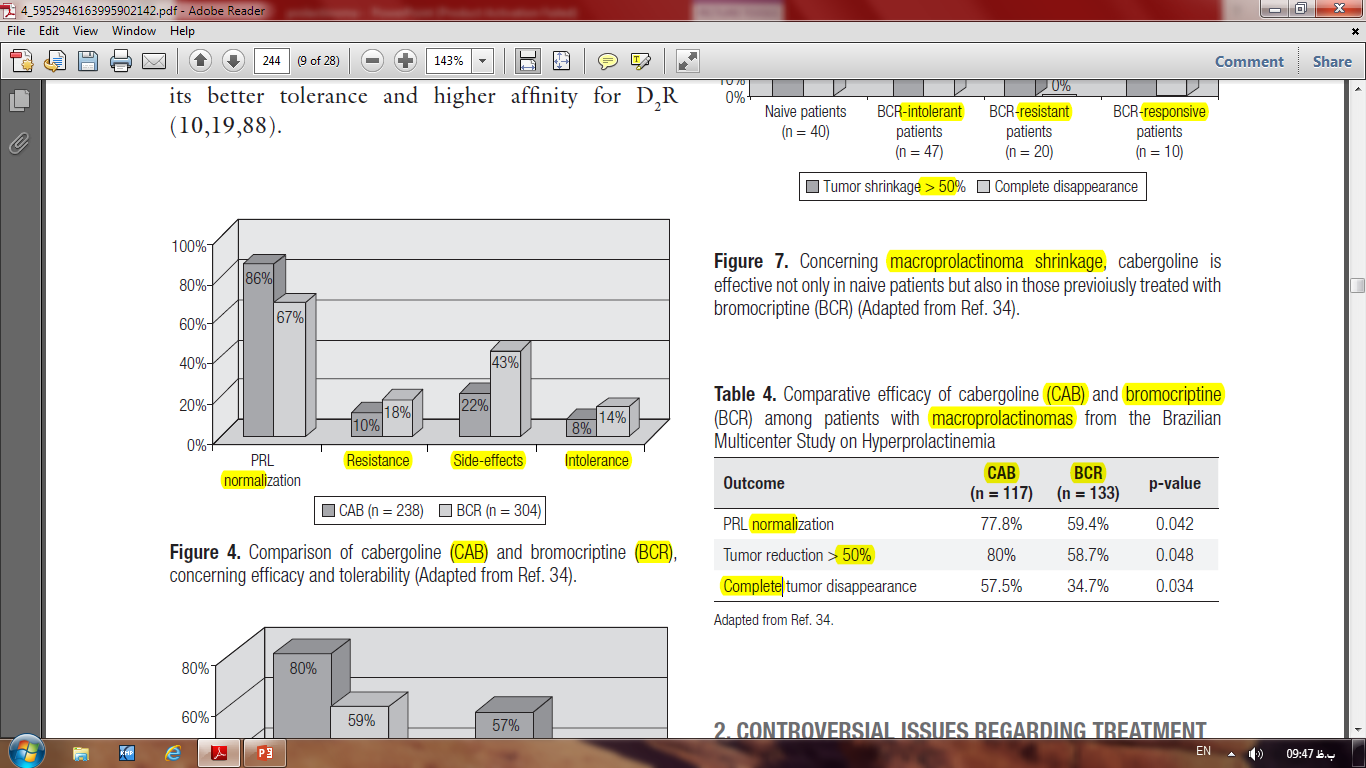 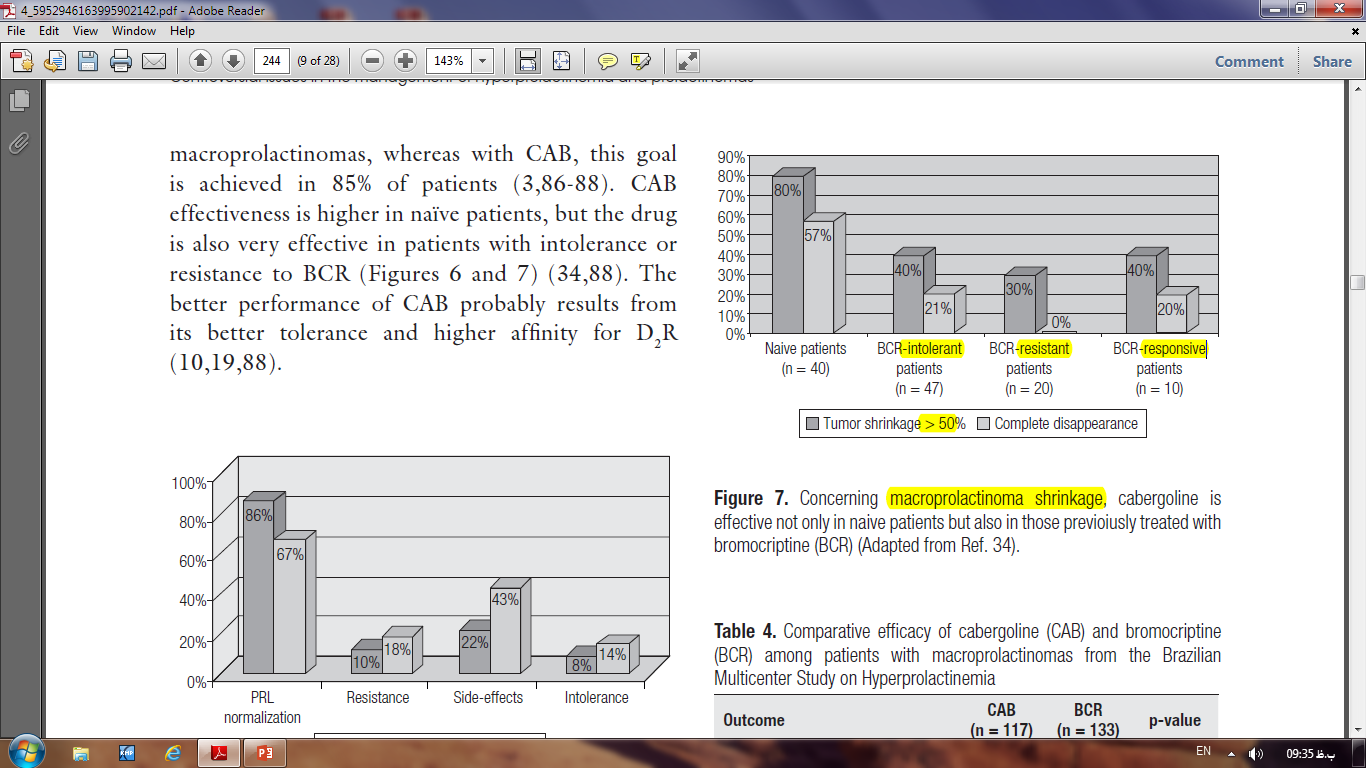 How to manage the resistance to dopamine agonists?
Currently many experts have adopted the definition suggested by Molitch, which includes failure to normalize PRL levels and to decrease macroprolactinoma size by ≥ 50% with maximal conventional doses of medication (7.5 mg/day of bromocriptine or 2.0 mg/week of cabergoline
Bromocriptine (BCR) fails to normalize prolactin levels in approximately one-quarter of patients; cabergoline (CAB), in 10-15%.
 BCR fails to decrease prolactinoma size by at least 50% in approximately one-third of the patients; CAB, in 10-15%
Pathogenetic mechanisms
DA resistance is rather associated with a decrease in D2R gene transcription, resulting in a 4-fold decrease in the number of D2Rs on the cell membrane 
Patients who initially respond to a DA may rarely become resistant to these drugs at a later point in time
Most commonly, this is due to noncompliance. Rarely, there may be malignant transformation of a prolactinoma 
In some cases, the development of DA resistance is due to the concomitant use of hormone replacement therapy with estrogen or testosterone
Treatment
The approaches for patients with resistance to DA therapy include
 (1) switching to another DA
 (2) raising the dose of the DA beyond conventional doses if the patient continues to respond and tolerate
 (3) surgical tumor resection
 (4) radiotherapy
 (5) experimental treatments with other drugs
Switching to another DA
Most of the data regarding switching dopamine agonists in resistant patients address switching from BCR to CAB.
 CAB is effective in normalizing PRL levels in approximately 50-80% of patients resistant to BCR, and up to 70% respond with some tumor size change
It is not clear why CAB should be so effective in patients resistant to BCR, but this may be due to cabergoline’s possessing a higher affinity for dopamine binding sites, a longer time occupying the receptor, and a slower elimination from the pituitary. By contrast, the response to BCR in a patient resistant to CAB is much more rare and has only been reported twice
Raising the dose of the DA beyond conventional doses
considered to have DA resistance, achieved normalization of the PRL levels within 12 months, with a mean dose of CAB of 5.2 ± 0.6 mg per week (range 3-12 mg/week).
 The rate of PRL normalization gradually increased to 35, 73, and 89% at 3, 6, and 9 mg/week, respectively, finally reaching 96% at the highest dose of 12 mg/week
found that doses > 2.0 mg/week (up to 7 mg/week) of CAB were still unable to normalize PRL levels in 18% of patients with macro adenomas and 10% of those with micro adenomas.
prospectively evaluated the management of 25 prolactinomas refractory to CAB 3 mg/week by progressively increasing the CAB dose as needed and tolerated, every 3 months, up to 9 mg/week 
Overall, normalization of PRL levels was achieved in 18 patients (72%), as follows: in 3 (12%) patients, with up to 4 mg/week; in 9 (36%) patients, with 5 mg/week; and in 6 (24%) patients, with 6-7 mg/week. No patients benefitted from doses > 7 mg/week. CAB was well tolerated, and no significant echocardiographic valve abnormalities were detected
Patients can always undergo trans phenoidal surgery if their tumor is potentially resectable and an experienced neurosurgeon is available .
There is also some evidence that debulking surgery may improve the response to DA
Of 61 patients resistant to either BCR or CAB reported that surgery resulted in a normalization of PRL in 36% without dopamine agonist medication and in 15% with medication.
Radiotherapy
Among the functioning pituitary tumors, prolactinomas seem to be the less responsive to radiotherapy .
Indeed, although it can also be effective in controlling tumor growth, its efficacy in restoring PRL levels to normal is limited
Other drugs
Of note, if one is dealing with microprolactinomas resistant to DAs, hormonal replacement therapy is often all that is necessary for men and premenopausal women not willing to conceive
Estrogens may cause a decrease in the effectiveness of dopamine agonists through multiple mechanisms
including direct effects on PRL gene transcription
 stimulation of mitotic activity 
decrease in the number of D2 receptors on the lactotroph cell membrane
Moreover, estrogen may block apoptosis .
Thus, reducing endogenous estrogens in resistant prolactinomas through the use of SERMs in women or aromatase inhibitors in men might be an interesting experimental approach.
 Accordingly, a few patients with “bromocriptine resistant” invasive macro prolactinomas have been shown to respond with a decrease in tumor size and a lowering of PRL levels when tamoxifen was added
The use of the SERM clomiphene was also shown to be effective in the recovery of hypogonadism in prolactinoma patients who persisted with low testosterone levels despite maximal doses of DA .
In addition, the successful use of anastrozole, an aromatase inhibitor, was recently reported in two males with DA-resistant prolactinomas
Somatostatin analogs generally are not useful for PRL-secreting tumors, and there have been few reports on the successful combination therapy of octreotide or lanreotide and cabergoline in cases of DA-resistant tumors.
 The somatostatin receptor subtype 5 (SSTR5) is the most important with respect to the regulation of PRL secretion .Therefore, as pasireotide only has substantial activity at SSTR5 ,it would be potentially more useful than the SSTR2-agonists octreotide and lanreotide in patients with aggressive DA-resistant prolactinomas
Temozolomide, an oral alkylating agent, has been successfully used in the treatment of aggressive or malignant pituitary tumors since 2006 .
It has also been found to be moderately successful in some very aggressive, large DA-resistant prolactinomas. 
found that 12 of 20 (75%) resistant PRL-secreting macroadenomas responded to temozolomide
Given the toxicity of the drug, its use is generally regarded as the therapy of last resort and should only be performed after the failure of DAs, surgery and radiotherapy for tumor control .
Unfortunately, many of these very aggressive tumors escape from the suppressive effects of temozolomide after 0.5-2.5 years
Other treatment strategies undergoing clinical trials are the use of chimeric molecules (somatostatin analogues and dopamine D2 receptors), PRL receptor antagonists ,and antiblastic drugs, such as mTOR and tyrosine kinase inhibitors
COMMENT 7:
Patients with resistance to bromocriptine should be switched to treatment with cabergoline (CAB), which leads to prolactin normalization in at least 50% of cases. 
 Faced with resistance to CAB, a stepwise increase in the dose should be performed first, as long as there is a continued response and no adverse effects.
COMMENT 7:
This approach is successful in at least 70% of patients. In our experience, doses > 7 mg/week do not provide additional benefits.
 Debulking surgery may improve a response to the dopamine agonist (DA) when the medical treatment has failed.
Radiation and temozolomide can be indicated to control aggressive tumor growth even under DA therapy.
Are there differences in the safety profile of DAs
DA therapy often precipitates a broad spectrum of side effects, more frequently gastrointestinal symptoms (e.g., constipation, nausea, vomiting, etc.) but also postural hypotension, dizziness and headaches, which may range from mild to severe
The most common adverse events include nausea or vomiting (~35%), headache (~30%), and dizziness or vertigo (~25%).
 The safety profile of CAB is similar to that reported for BRC, but CAB adverse effects are generally less frequent, less severe, and of shorter duration ,and they resolve with dose reduction or continued use in many patients .
The rate of treatment discontinuation due to complete intolerance is also significantly higher with BCR, compared to CAB (~12% vs ~4%)
Whether CAB is associated with an increased risk of clinically relevant cardiac valvulopathy in patients with prolactinomas as in those with Parkinson’s disease is still debated
Do dopamine agonists cause psychiatric disorders?
Dopamine antagonists (e.g., haloperidol, olanzapine, quetiapine, sulpiride) are classically used for the treatment of psychiatric disorders such as psychosis and schizophrenia due to the supposed dopaminergic hyperactivity that occurs in these cases .
DA treatment exerts the opposite effect to that of the dopamine antagonists
These agents can rarely cause psychiatric adverse side effects, including depression, somnolence, anorexia, anxiety, insomnia, impaired concentration, nervousness, hallucinations, nightmares, psychosis, impulsive control disorders (ICDs), and mania. The exact incidence of these side effects in DA-treated patients is not known but is thought to range from less than 1% to 3%
ICDs are characterized by difficulties in resisting urges to engage in behaviors that are excessive and/ or ultimately harmful to oneself or others and can include gambling, kleptomania, intermittent explosive disorder, compulsive sexual behavior and compulsive buying
Few reports have been published focusing on ICDs and other psychiatric disorders in prolactinoma patients treated with CAB .
These reports have described disorders such as a first episode of mania,  mania with psychotic features in a subject with bipolar disorder after starting CAB
In 2011, Martinkova and cols published a review reporting 
10% prevalence of ICD in patients on CAB for prolactinoma treatment.
 In another study, males with prolactinomas treated with DAs have been reported to be 9.9 times more likely to develop an impulse control disorder compared to their counterparts with nonfunctioning pituitary adenomas
COMMENT 8
In susceptible subjects, psychotic symptoms and impulsive control disorders may be triggered or aggravated by dopamine agonist (DA) therapy.
 It seems therefore important to exclude psychiatric disorders before prescribing DAs and to carefully follow up patients prone to or with a history of psychiatric disorders.
Risk of heart valvular disease associated with dopamine agonists – what is its relevance?
proposed that such patients should be screened by a clinical cardiovascular examination and that echocardiograms should be reserved for patients with an audible murmur, those treated for more than 5 years at a dose of more than 3 mg per week, or those who maintain cabergoline treatment after the age of 50 years
Subclinical valvular abnormalities detected by echocardiography are not an indication for cessation of the therapy Importantly, if valve lesions are detected or progress during follow-up, further evaluation is indicated to distinguish CAB-induced etiologies from other causes of valvulopathies.
 In such cases, therapy may be interrupted, reduced or maintained based on clinical judgment and discussion with the patient
Moreover, most studies in Parkinson’s disease predominantly include men older than 60 years of age who are usually on therapy with multiple drugs
while patients with endocrine abnormalities treated with DAs are predominantly young or middle-age women
This is important because the prevalence of valvular regurgitation increases with age and is influenced by gender, body mass index and hypertension
A meta-analysis of seven observational studies with 1,398 individuals found an increased risk of mild-to-moderate tricuspid valve regurgitation in hyper prolactinemic patients taking CAB.
 No significant differences were observed in mitral or aortic valve regurgitation
Another recent systematic review analyzed data from 21 studies and from 40 patients followed by the authors .Utilizing the precise definition of CAB-associated valvulopathy as the triad of moderate or severe regurgitation associated with a restricted and thickened valve, clinically relevant disease was identified in only two out of 1,811 patients, resulting in a prevalence of 0.11%
COMMENT 9
Current available data do not support major concerns about the risk of valvulo pathy in patients with hyperprolactinemia or other endocrine diseases who are chronically treated with DAs in standard doses.
 Thus, an echocardiogram evaluation would not be recommended for patients receiving cabergoline at doses up to 2 mg/week.
What are the predictors of remission?
parameters more often associated with a successful DA withdrawal include suppressed PRL levels, the use of low doses of CAB, and lack of a visible tumor on MRI before withdrawal.
 However, hyperprolactinemia recurrence was observed even in patients who presented with these parameters
the overall remission rate was 46% (65% in cases of MIC and  in subjects with MAC).
 A higher remission rate was experienced by patients treated with CAB vs. BCR, for both MIC (86% vs. 56%) and MAC (45% vs. 27%),
 respectively Menopause might be considered a factor that influences the reduction of PRL levels 
 showed that the rate of recurrence of hyperprolactinemia was similar among premenopausal and postmenopausal patients
reported that pregnancy was associated with normalization of PRL levels in 68% of patients. 
Moreover, breastfeeding did not increase the recurrence rate of hyperprolactinemia
DA withdrawal has been suggested after pregnancy to assess the possibility of hyperprolactinemia remission
Withdrawal of the dopamine agonist – Why, when, how and how often?
Since 2003, several studies have evaluated the recurrence rates of hyperprolactinemia after DA withdrawal with variable results
In a meta-analysis of 19 studies with a total of 743 patients, the overall remission rate after the withdrawal of DA therapy was only;
32% for idiopathic hyperprolactinemia,
 21% for microadenoma
16% for macroprolactinomas
Furthermore, a higher rate of remission was found in studies in which CAB was used (35% in 4 studies) versus BRC (20% in 12 studies).
In studies lasting over 24 months of treatment, the remission was higher (34%) in comparison to studies with a shorter treatment duration (16%)
The remission rate was also higher in studies in which a greater than 50% reduction of the tumor was achieved in all patients prior to discontinuation of therapy
The  provided by the Endocrine Society in 2011 recommended that patients who have attained normo prolactinemia for at least 2 years and who have no visible tumor remnant on MRI may be candidates for a gradual DA withdrawal
How long should patients be followedup after withdrawal?
The follow-up after DA withdrawal has varied in different studies. Generally, the patients have been observed for 1 to 5 years after cessation of treatment .
Most patients relapse within the first year, during which the patient should be subjected to a stricter monitoring of PRL levels (e.g., every 3 months)
 In In cases of hyper prolactinemia recurrence, the risk of tumor growth is very low (< 10%)
COMMENT 10
Following two years of treatment, cabergoline (CAB) withdrawal should be strongly considered in all patients with microprolactinomas and those with macro prolactinomas without visible tumor or harboring small tumor remnants, in the presence of PRL levels < 10 ng/mL and the use of the lowest dose of CAB. 
Before drug withdrawal, it is recommended to gradually taper the CAB dose.
What is the role of surgery for prolactinomas
COMMENT 11
Surgery, usually by the transsphenoidal approach, is indicated for patients with resistance or intolerance to dopamine agonists; macro prolactinomas with chiasmal compression and visual impairment without fast improvement by medical treatment;
 and acute tumor complications, such as symptomatic apoplexy or cerebrospinal fluid leakage.
Additional indications for TSS surgery are complications of the prolactinomas, particularly the management of symptomatic apoplexy 
and the surgical repair of CSF leaks 
The latter can occur spontaneously due to tumor invasion of the sphenoid sinus or result from a rapid tumor shrinkage induced by DA therapy
In a recent review, more than 90% of cases of cerebrospinal fluid leakage were related to the use of DA, with a mean time of 3.3 months between the start of drug administration and the diagnosis of rhinorrhea
An additional strategy to CSF leakage would be the withdrawal of DA to allow tumor re-growth to stop the leak
As β2-transferrin is only found in CSF, its detection in nasal secretions is a very accurate tool for confirming the diagnosis of CSF rhinorrhea
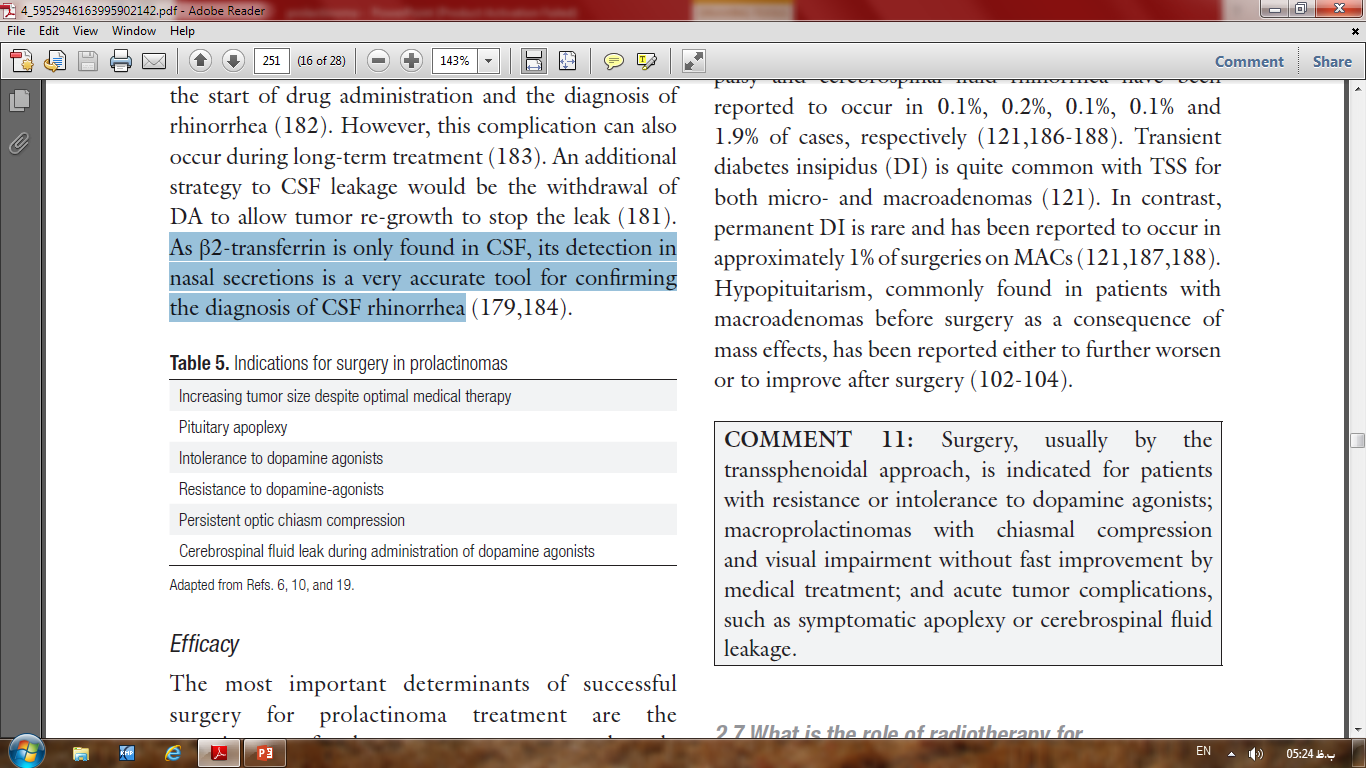 Efficacy
In a literature review involving more than 50 series, initial surgical remission, defined as the normalization of PRL levels, occurred on average in 74.7% and 34% of patients with microprolactinomas (MICs) and macroprolactinomas (MACs)
 with a recurrence rate of 18% and 23%, respectively
Notably, as shown in two recent studies many patients with partial resistance to CAB achieve PRL normalization after surgical debulking, using a lower dose of CAB than the presurgical one.
Safety
Complications from TSS for MIC are infrequent, the mortality rate being at most 0.6% and the major morbidity rate being approximately 3.4%
In patients with large tumors, particularly those with giant prolactinomas, the mortality rate ranges from 3.3% to 31.2%
Hypopituitarism, commonly found in patients with macroadenomas before surgery as a consequence of mass effects, has been reported either to further worsen or to improve after surgery
What is the role of radiotherapy for prolactinomas?
COMMENT 12
Due to its low efficacy and potentially severe side-effects, radiation therapy is only indicated to control tumor growth in DA-resistant cases not controlled by surgery. Whenever possible, preference should be given to stereotactic techniques.
PRL normalization occurs in only approximately one-third of patients submitted to radiotherapy (RT) .
Moreover, it is associated with a high risk of radiation-induced hypopituitarism at 10-20 years
Therefore, RT is only indicated to control tumor growth in DA-resistant cases not controlled by surgery, as well as in the very rare cases of malignant prolactinomas
Historically, patients have been treated with both external beam radiotherapy and stereotactic techniques .
External beam radiotherapy, also referred to as “conventional radiotherapy” (CRT), involves the use of multiple non-overlapping beams of X-rays that intersect over the target area.
Stereotactic RT is a form of RT that uses stereotactic guidance to deliver high doses of radiation in a single fraction (radiosurgery) or in multiple fractions
Efficacy
Additional complications of CRT include cerebrovascular accidents (CVAs), a second brain tumor and optic nerve injury.
 The incidence of CVA has been found to increase from the time of radiation, from 4% at 5 years to 11% at 10 years and 21% at 20 years
The cumulative risk of second brain tumors has been demonstrated to range from 2.0% at 10 yr, to 2.4% at 20 yr, and 8.5% at 30 yr .
The rate of presumed radiation-induced optic neuropathy has been estimated to be 0.8% at 10 years
In patients receiving radiosurgery
hypopituitarism has been found to be the most common complication, occurring in approximately one-third of patients
 Clinical deterioration due to visual field loss and worsened facial sensory loss, as well as a handful of cases of second brain malignancies have also been reported
How giant prolactinomas should be managed?
Although there is no consensus on the definition of giant prolactinomas (GPs), they are usually defined as tumors with a maximum diameter greater than or equal to 4 cm
COMMENT 13
Cabergoline is the therapy of choice for patients with giant prolactinomas (GPs), as this drug enables normalization of prolactin levels and significant tumor reduction in the majority of cases, but higher doses are often required, compared to those for smaller macro prolactinomas.
Surgery should be considered as part of the management of these patients, especially in patients who still have a large tumor load despite dopamine agonist therapy.
 Radiotherapy and/or temozolomide should be reserved for the subgroup of GPs that are not controlled in terms of mass effects regardless of the multiple conventional treatment modalities
GPs often cause visual field defects and/or ophthalmoplegia due to compression of the optic chiasm and/or cranial nerves, respectively, and headaches, as well as other neurological alterations and other atypical manifestations for a pituitary adenoma, such as orbital invasion, epistaxis or obstructive hydrocephalus
Panhypopituitarism may also be present.
 Therefore, formal visual testing is usually necessary,
 and pituitary function evaluation is mandatory
As medical therapy in most cases causes a marked and rapid reduction of the tumor size, it is considered the first-line treatment option in patients with GPs, even in the presence of visual abnormalities.
However, close monitoring of the visual field is mandatory 
In this setting, early surgery (e.g., within 15 to 30 days) may occasionally be necessary if the tumors do not shrink and if severe visual field defects do not improve or even get worse
How to manage the challenges involving prolactinomas and pregnancy?
In microprolactinomas, the chance of clinically significant tumor growth is less than 5%; therefore, after pregnancy confirmation, DA can be withdrawn, and the patient should be monitored clinically every trimester.
 In contrast, in patients with macroadenomas, the risk of tumor growth with clinical repercussion is up to 35%
noted a reduced risk of tumor growth during pregnancy in patients treated with BRC for at least 12 months.
 Thus, in patients with expansive macroprolactinomas, it is mandatory to observe a tumor within the sellar boundaries and usually to wait at least 1 year under treatment with a DA
As a general approach in pregnancy, Das are discontinued as soon as pregnancy is confirmed .
Nevertheless, taking into account that CAB has a long half-life and can be detected in the circulation within 30 days after drug withdrawal, early fetal exposure is unavoidable
as recommended by the Guidelines of the Endocrine Society, with BRC being the only authorized DA for pregnancy induction. 
However, in clinical practice, CAB has often been used for this purpose with no apparent damage to the fetus
has compared outcomes data from 6239 pregnancies induced by BCR with 968 pregnancies induced by CAB and pregnancies in the US general population, regarding miscarriages, births at term, premature births, multiple pregnancies, and malformed newborns. Overall, no difference was found among the three groups
Recently, a compilation of 15 pregnancies with the use of CAB during the entire pregnancy has shown 12 healthy babies and one fetal death by severe pre-eclampsia
Concerning the long follow-up of children conceived during BRC treatment, Bronstein followed up 70 children, during 12 to 240 months, and there was one case of idiopathic hydrocephalus, one child with tuberous sclerosis and another one with precocious puberty .
In two other studies ,no impairment of physical development was observed
In summary, BCR and CAB seem to be equally safe for the fetus; none of these drugs are apparently associated with increased risk for abortions or malformations, when used for pregnancy induction in infertile hyperprolactinemic women.
 Ideally, CAB should be discontinued 30 days before the conception
Clinical evaluation monthly and neuroophthalmological evaluation each trimester are indicated.
 In patients with MICs or MACs experiencing symptoms related to mass effects and without improvement with clinical treatment, neurosurgery should be performed, preferably during the second trimester An alternative approach might be delivery of the baby, if the pregnancy is sufficiently advanced (e.g., > 37 weeks)
during pregnancy, periodic checking of PRL levels is of no diagnostic benefit and can be misleading .
Indeed, in normal women, PRL levels rise with gestation, but PRL levels do not always rise with tumor enlargement, and tumor enlargement can occur without a change in the PRL concentration
After pregnancy, PRL levels and tumor size should be reassessed because reduction, or even complete tumor disappearance, after pregnancy may occur. Moreover, asymptomatic tumor enlargement may occur during pregnancy
It has been suggested that high levels of estrogen during pregnancy can induce areas of tumor necrosis and apoptosis. The median rate of hyperprolactinemia remission after pregnancy in eight studies was 27%, ranging from 10 to 68%
Breastfeeding does not seem to be associated with tumor growth risk, and it is allowed in patients who did not require DA during pregnancy
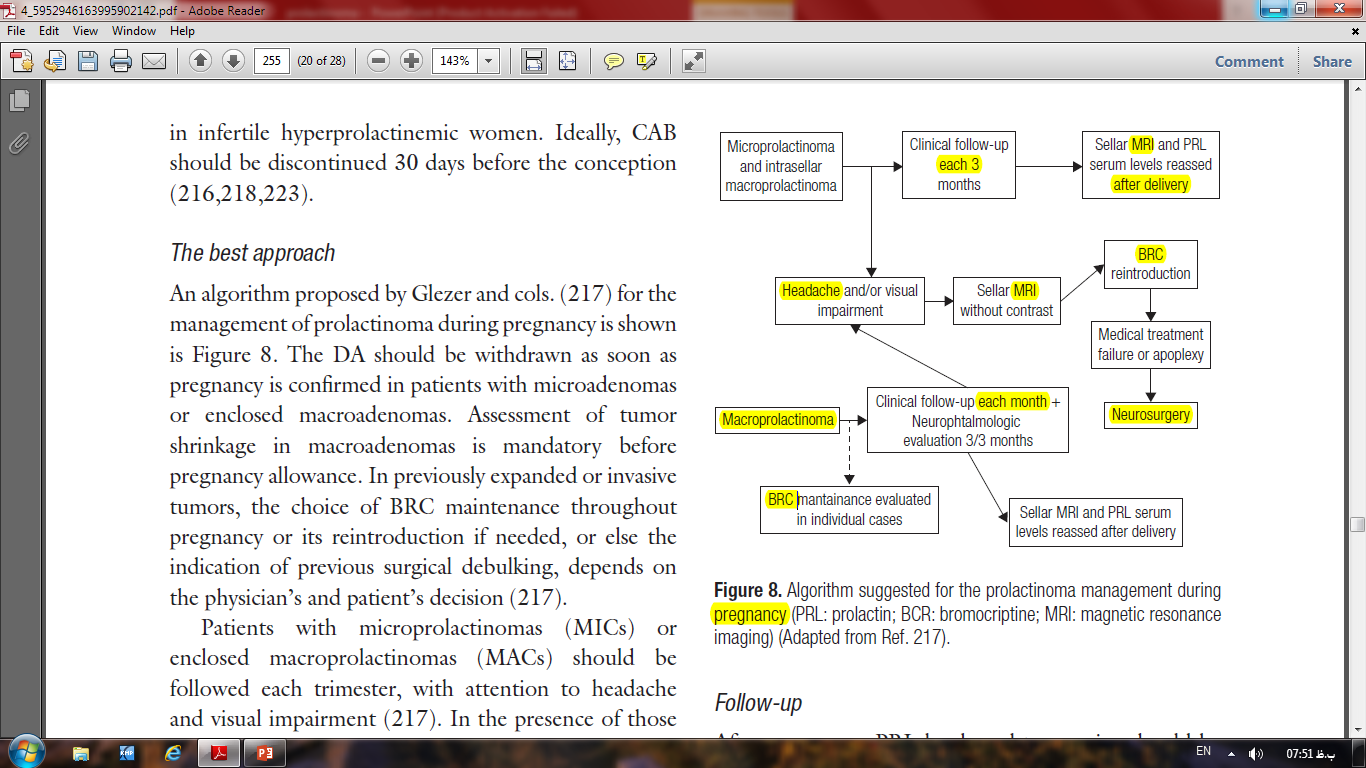 COMMENT 14
In the large majority of cases, a dopamine agonist is only necessary to induce pregnancy and should be discontinued as soon as pregnancy is confirmed.
 Nevertheless, in selected cases harboring invasive macro prolactinomas or in patients with marked growth and visual and/ or headache complaints, the drug may be used throughout pregnancy.
COMMENT 15
Bromocriptine and cabergoline seem to be equally safe for the fetus, when used for pregnancy induction. 
Indeed, short-term exposure to these drugs for less than 6 weeks of gestation has not been found to cause any increase in spontaneous abortions, ectopic pregnancies, trophoblastic disease, multiple pregnancies, or congenital malformations.
How to manage the psychotropic-induced hyperprolactinemia?
Ideally, a baseline PRL level should be obtained before starting psychotropic medications known to increase PRL, but in the majority of cases, this is not practically possible, particularly when these medications are started urgently
Endocrine Society Guidelines suggest discontinuing the drug for 3 days or substituting with an alternative drug if psychotropic-induced hyperprolactinemia is suspected and then remeasuring PRL
If the drug cannot be safely withdrawn due to the risk of a relapse of psychiatric symptoms and if the onset of hyperprolactinemia does not coincide with the initiation of therapy, then pituitary MRI should be performed to exclude or diagnose a sellar region lesion
The different approaches proposed for symptomatic patients with confirmed psychotropic-induced hyperprolactinemia include (i) switching the offending drug to aripiprazole or other atypical antipsychotics (AAPs) with a low effect on PRL levels and (ii) adding DA therapy
Other atypical antipsychotics, such as quetiapine, olanzapine, lurasidone, asenapine, or clozapine, cause only a mild elevation in PRL levels, and only in a subgroup of those treated Therefore, these drugs may also serve as alternatives to antipsychotics with robust effects on PRL (e.g., risperidone)
However, in patients who are clinically very stable on antipsychotic treatment, switching to a different antipsychotic such as aripiprazole or other atypical antipsychotics may be inappropriate
 In these cases, using aripiprazole as adjunctive therapy may be useful
DA therapy should therefore be reserved for patients with severe hyperprolactinemia who fail to respond to aripiprazole as an alternative or adjunctive treatment.
 Due to its higher specificity for the D2 receptor, CAB would be preferable to BCR in the management of antipsychotic-induced hyperprolactinemia. 
Nevertheless, it should be used cautiously, in doses as low as possible
DA and antipsychotic medications may have opposing mechanisms of action. Indeed, the therapeutic effects of most antipsychotics come from D2 receptor antagonism .Thus, there is a concern that DA therapy may reduce the effectiveness of antipsychotic drugs and trigger relapse or exacerbation of psychosis
COMMENT 16
The best approach for symptomatic antipsychotic-induced hyperprolactinemia would be the use of aripiprazole as an alternative or adjunctive therapy.
 DA therapy at low doses can be used cautiously in patients who do not respond to the first approach.
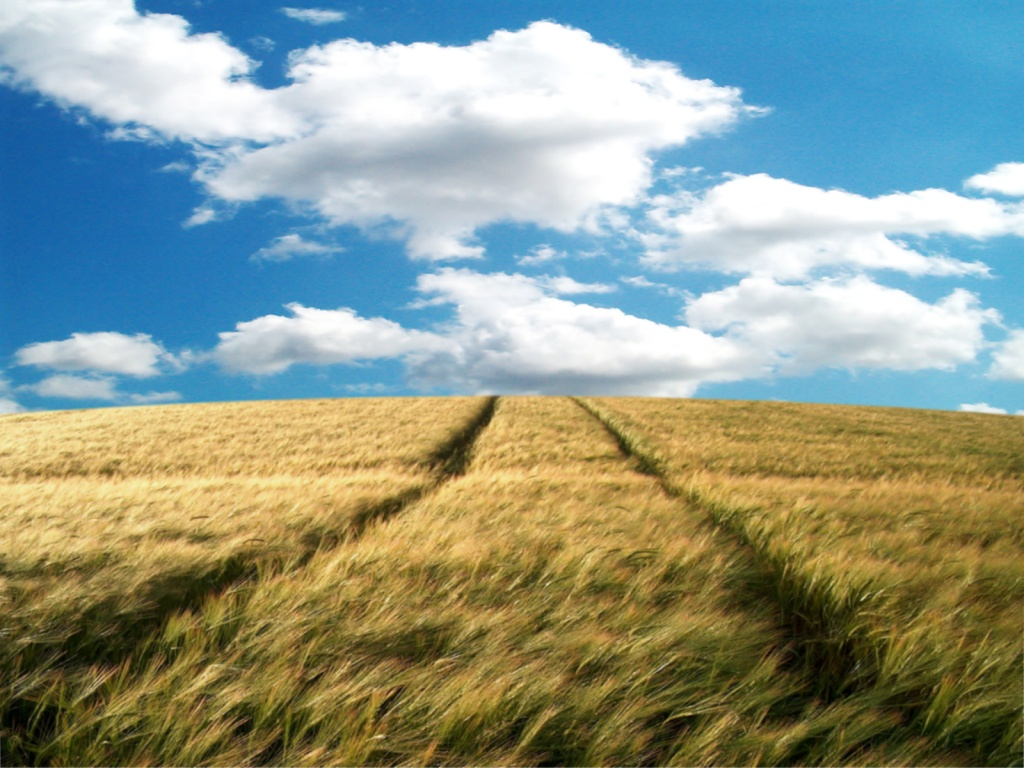